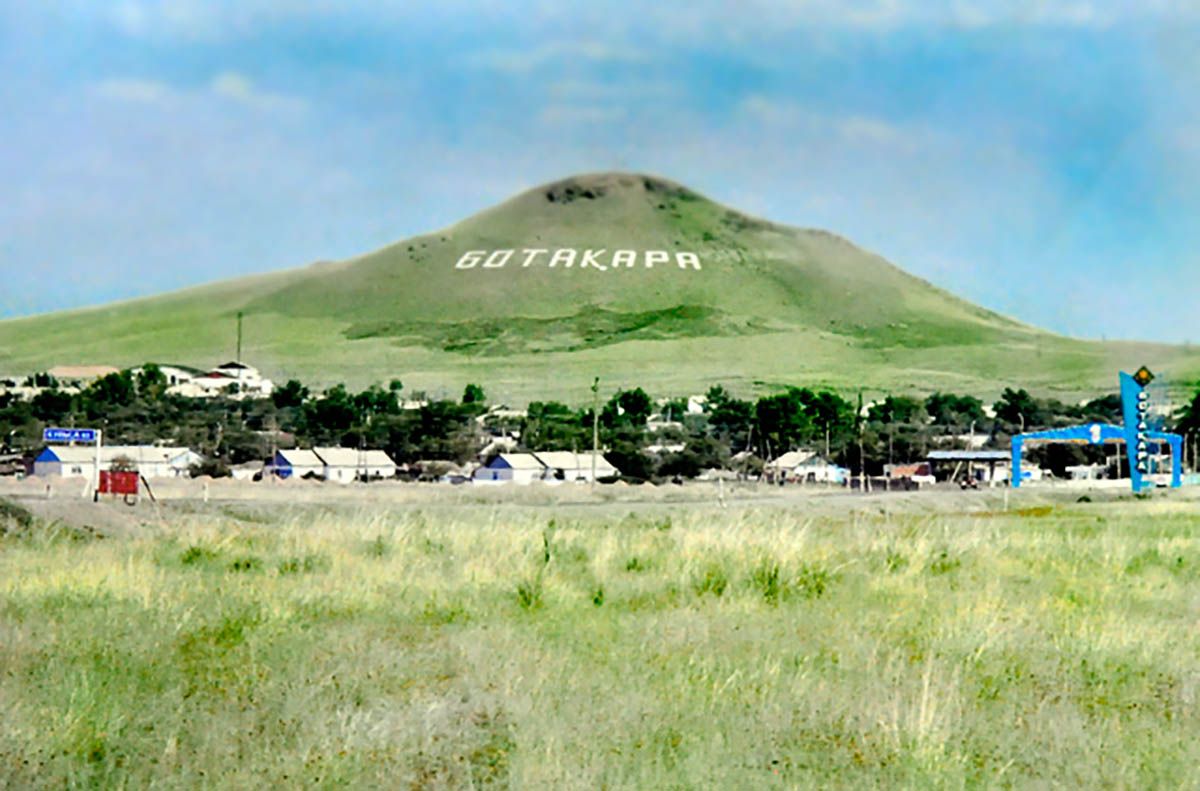 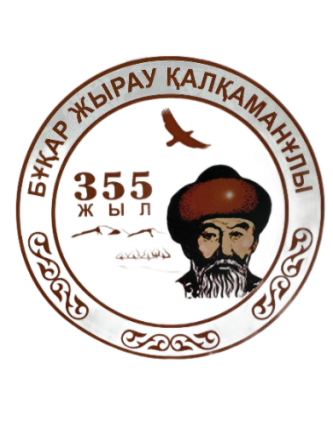 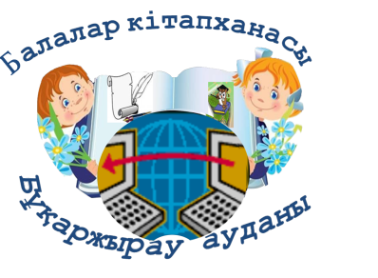 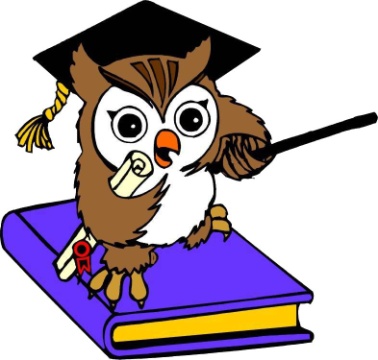 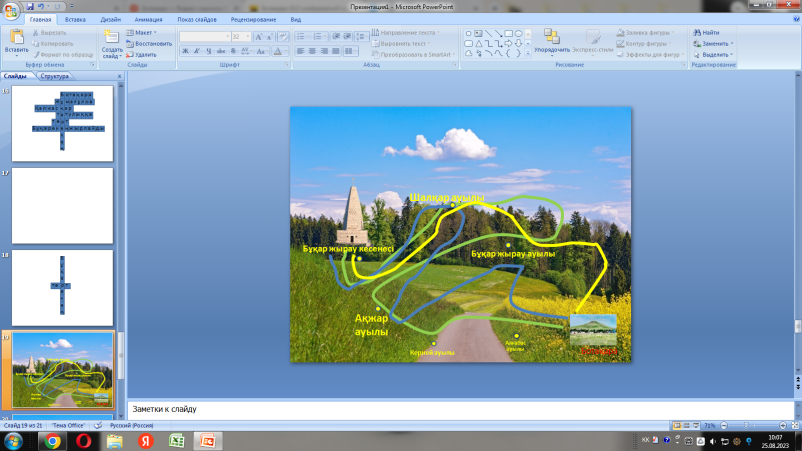 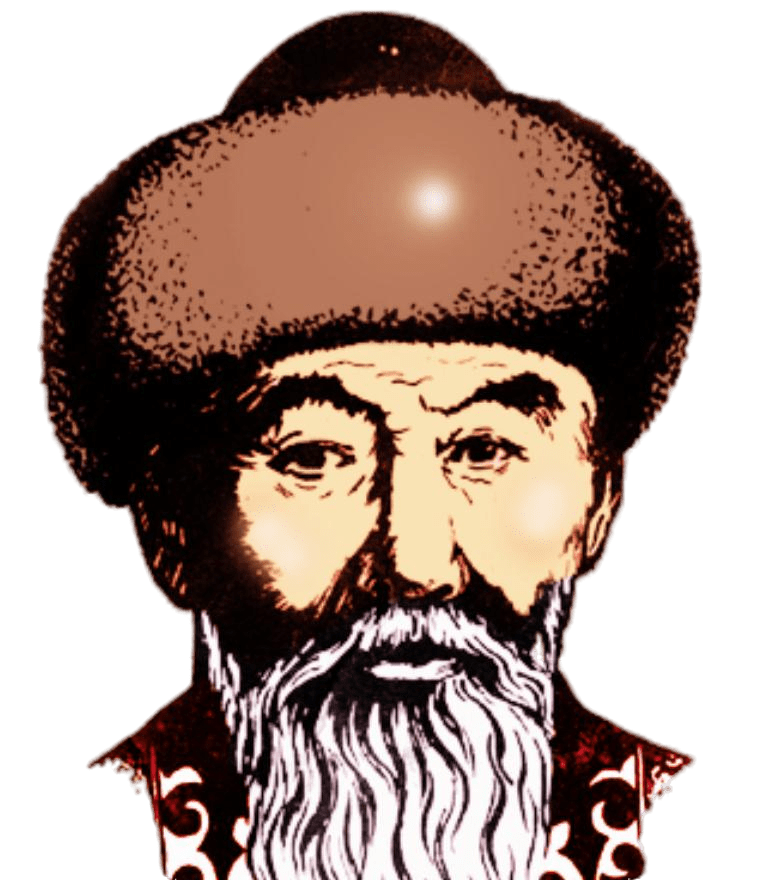 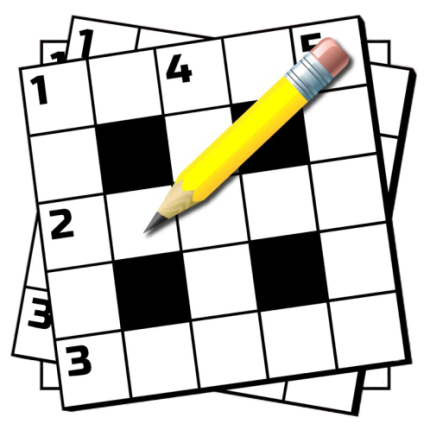 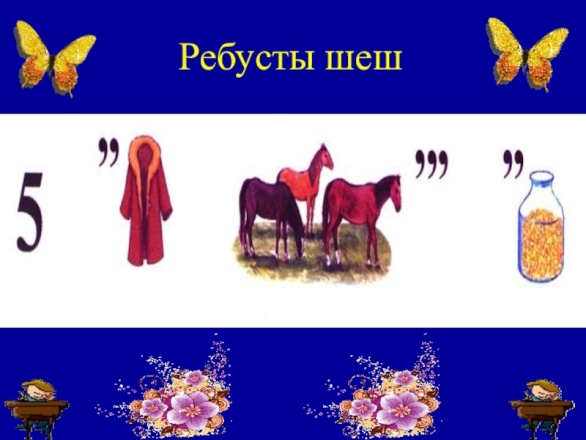 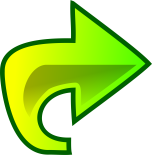 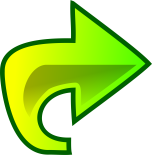 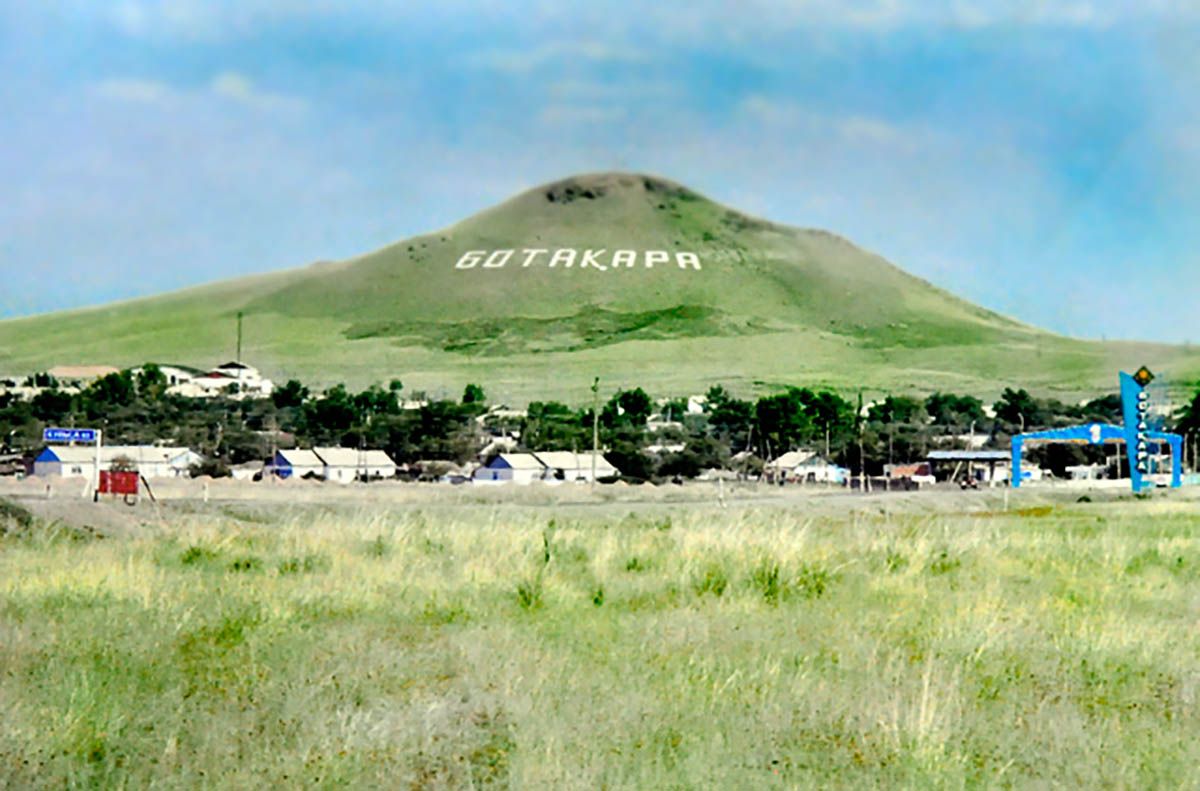 1.” Бұқарекең жырлайды...” оқулары қай жерде бастау алды?2.  “Бұқарекең жырлайды...” оқуларың  облыс денгейіне көтерген жерлес ақын?3. Ең бірінші мектеп қабырғасында өткізген ұстаз, ақын?
4.Бұқар жырау шығармалары неге үйретеді?5. Қазір “Бұқарекең жырлайды”оқулары неше номинацияда өтеді?6.Бұқар жырау оқулары қалай аталады?
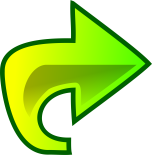 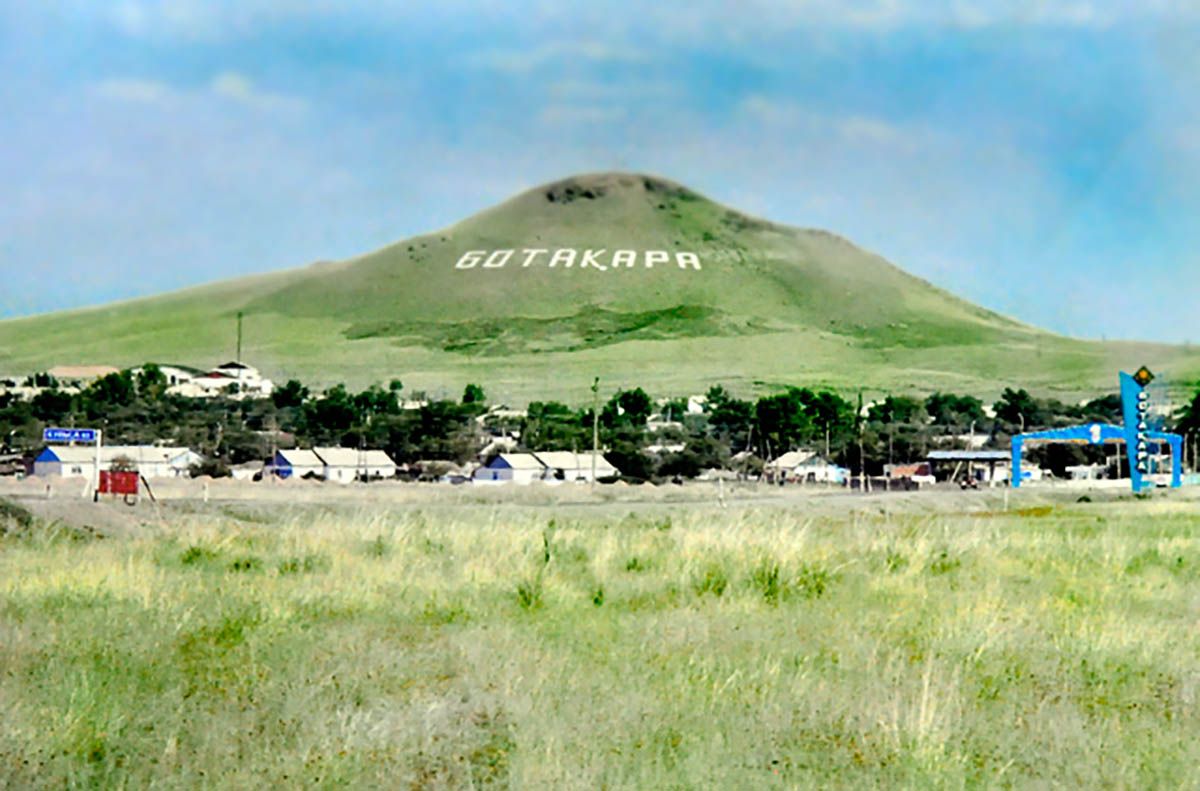 Б о т а қ а р а
1.” Бұқарекең жырлайды...” оқулары қай жерде бастау алды?2.  “Бұқарекең жырлайды...” оқуларың  облыс денгейіне көтерген жерлес ақын?3. Ең бірінші мектеп қабырғасында өткізген ұстаз, ақын?
4.Бұқар жырау шығармалары неге үйретеді?5. Қазір “Бұқарекең жырлайды”оқулары неше номинацияда өтеді?6.Бұқар жырау оқулары қалай аталады?
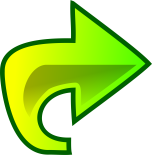 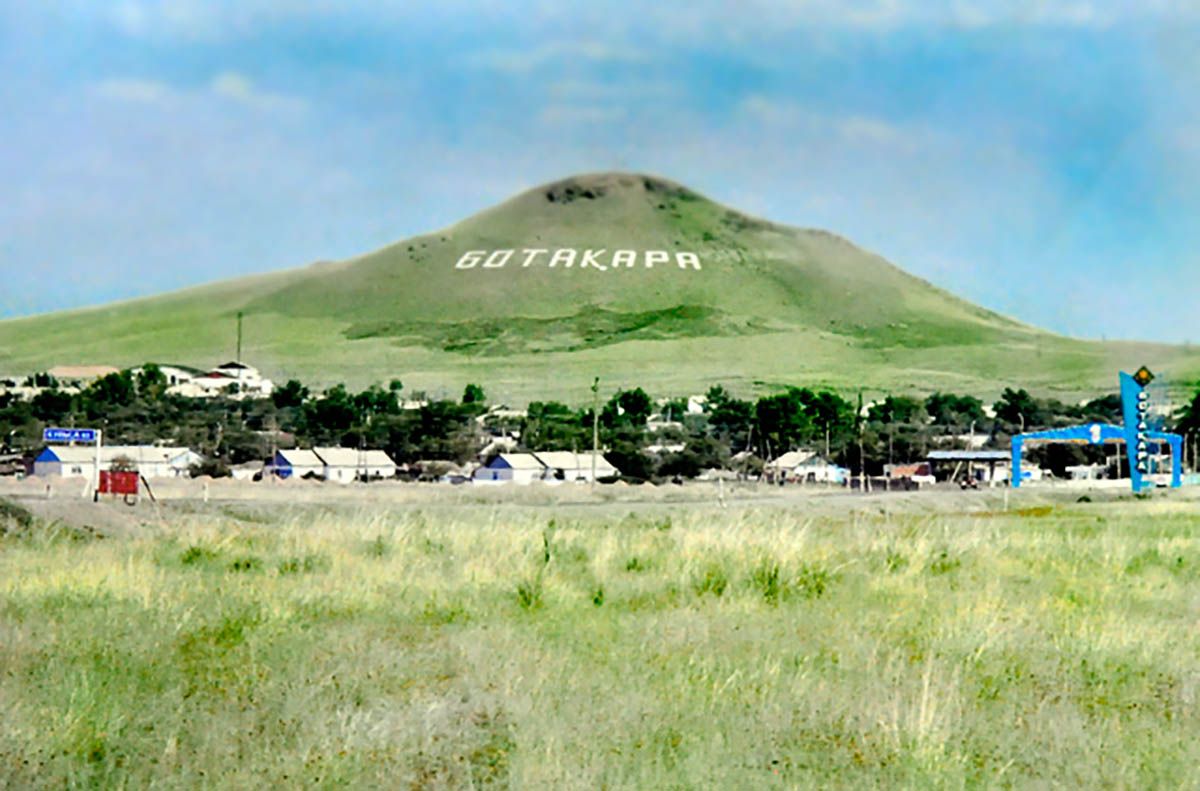 Б о т а қ а р а
Ж ұ м а ғ ұ л о в
1.” Бұқарекең жырлайды...” оқулары қай жерде бастау алды?2.  “Бұқарекең жырлайды...” оқуларың  облыс денгейіне көтерген жерлес ақын?3. Ең бірінші мектеп қабырғасында өткізген ұстаз, ақын?
4.Бұқар жырау шығармалары неге үйретеді?5. Қазір “Бұқарекең жырлайды”оқулары неше номинацияда өтеді?6.Бұқар жырау оқулары қалай аталады?
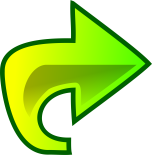 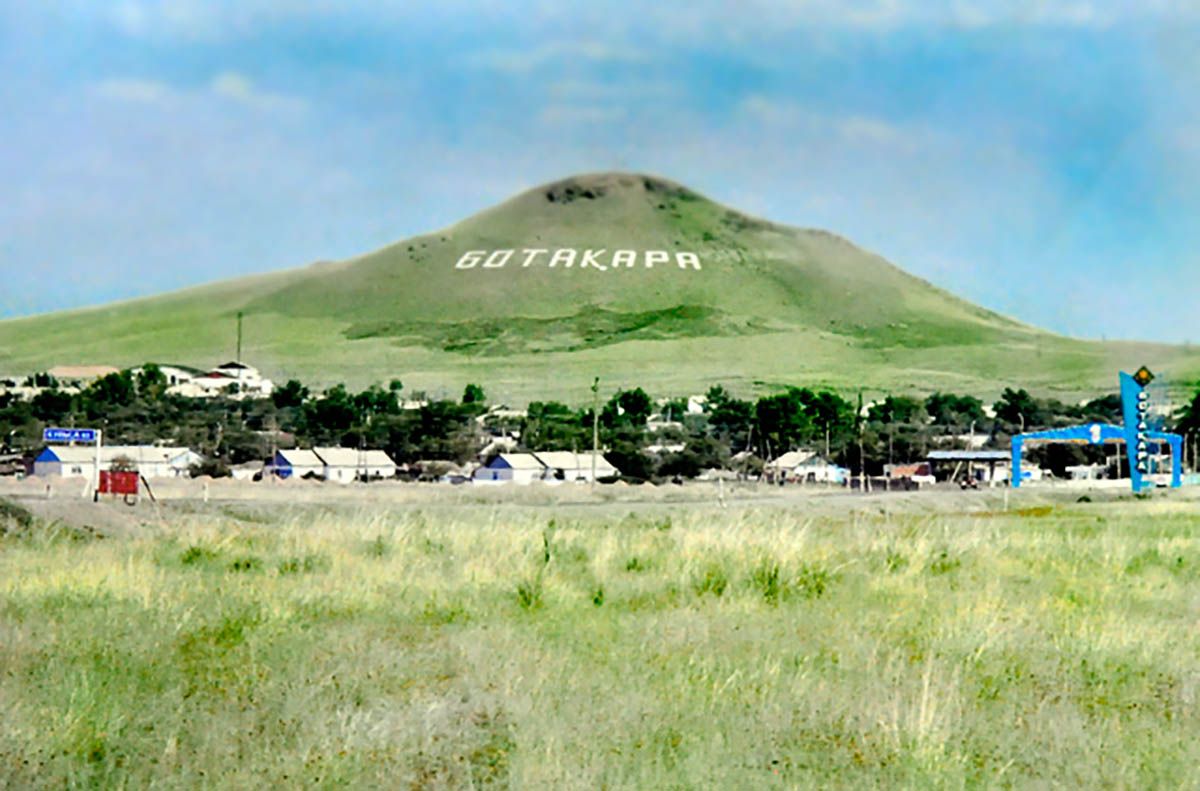 Б о т а қ а р а
Ж ұ м а ғ ұ л о в
Қ а л и а с қ а р
1.” Бұқарекең жырлайды...” оқулары қай жерде бастау алды?2.  “Бұқарекең жырлайды...” оқуларың  облыс денгейіне көтерген жерлес ақын?3. Ең бірінші мектеп қабырғасында өткізген ұстаз, ақын?
4.Бұқар жырау шығармалары неге үйретеді?5. Қазір “Бұқарекең жырлайды”оқулары неше номинацияда өтеді?6.Бұқар жырау оқулары қалай аталады?
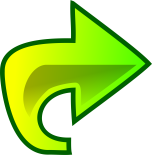 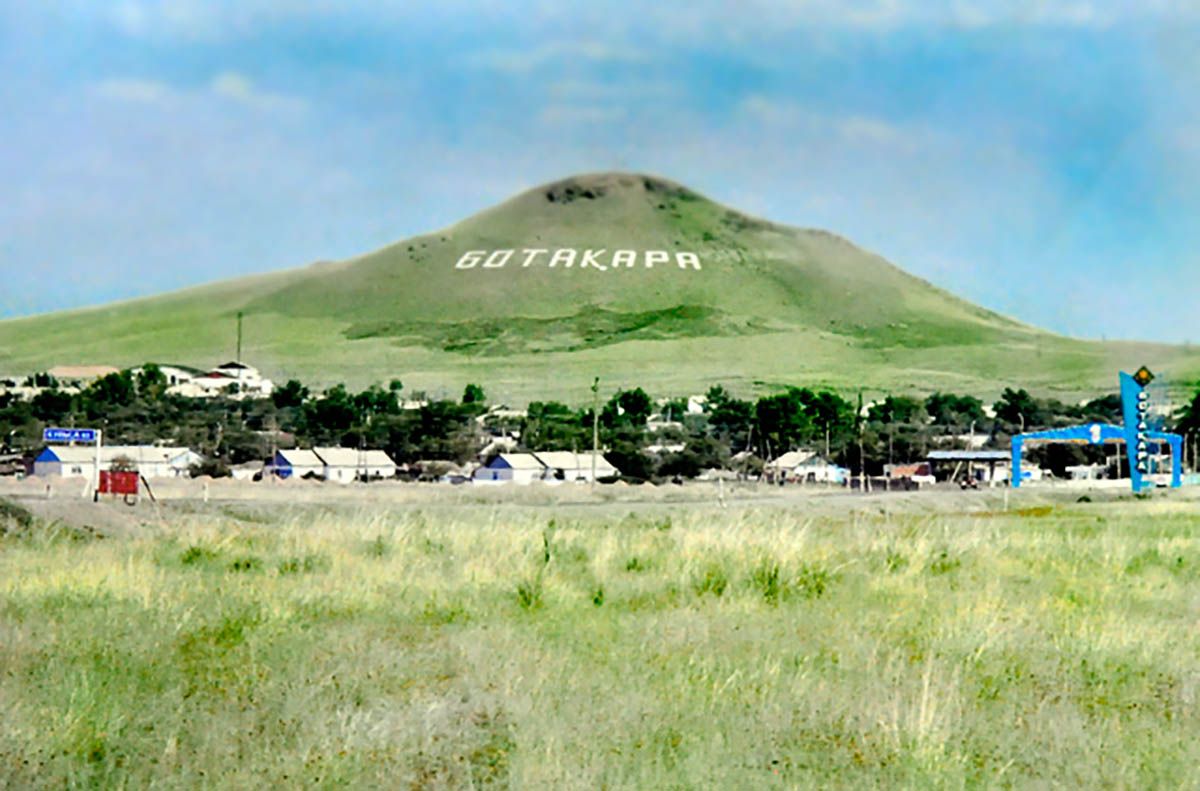 Б о т а қ а р а
Ж ұ м а ғ ұ л о в
Қ а л и а с қ а р
т а  т у л ы қ қ а
1.” Бұқарекең жырлайды...” оқулары қай жерде бастау алды?2.  “Бұқарекең жырлайды...” оқуларың  облыс денгейіне көтерген жерлес ақын?3. Ең бірінші мектеп қабырғасында өткізген ұстаз, ақын?
4.Бұқар жырау шығармалары неге үйретеді?5. Қазір “Бұқарекең жырлайды”оқулары неше номинацияда өтеді?6.Бұқар жырау оқулары қалай аталады?
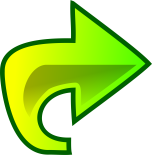 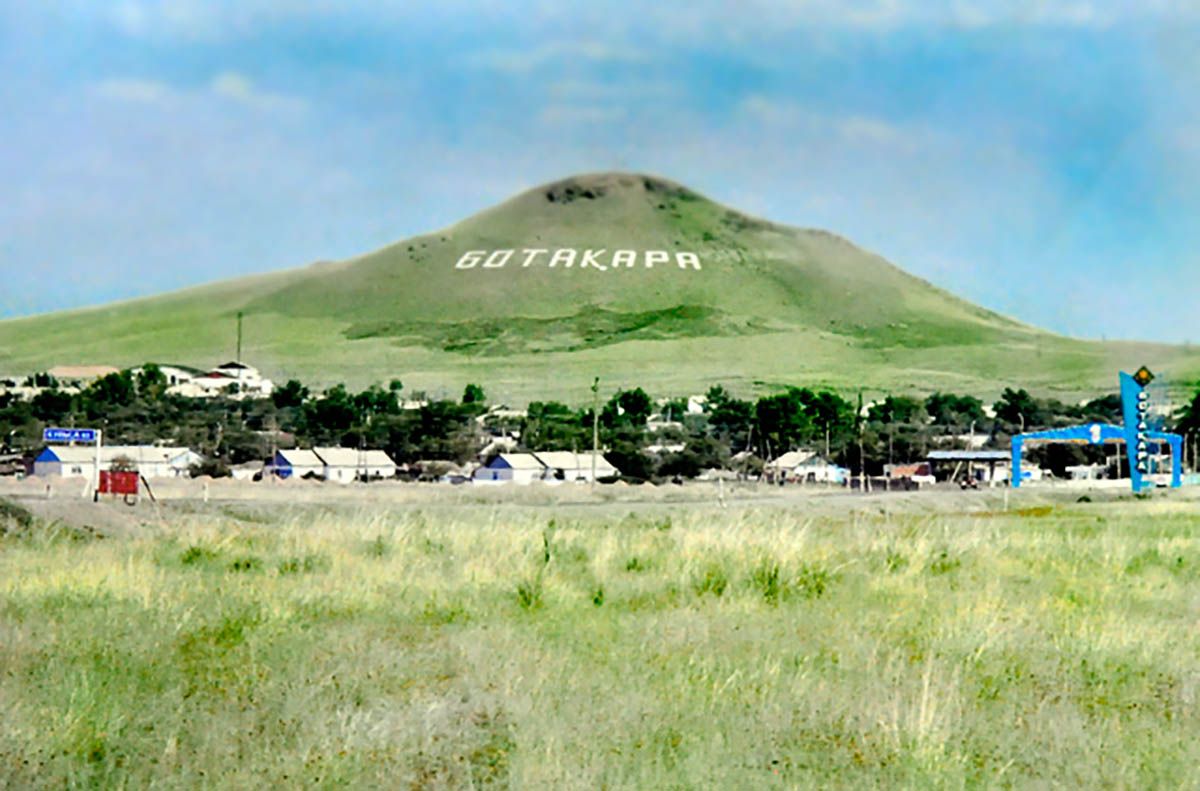 Б о т а қ а р а
Ж ұ м а ғ ұ л о в
Қ а л и а с қ а р
т а  т у л ы қ қ а
т ө р т
1.” Бұқарекең жырлайды...” оқулары қай жерде бастау алды?2.  “Бұқарекең жырлайды...” оқуларың  облыс денгейіне көтерген жерлес ақын?3. Ең бірінші мектеп қабырғасында өткізген ұстаз, ақын?
4.Бұқар жырау шығармалары неге үйретеді?5. Қазір “Бұқарекең жырлайды”оқулары неше номинацияда өтеді?6.Бұқар жырау оқулары қалай аталады?
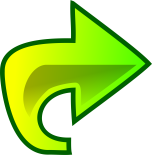 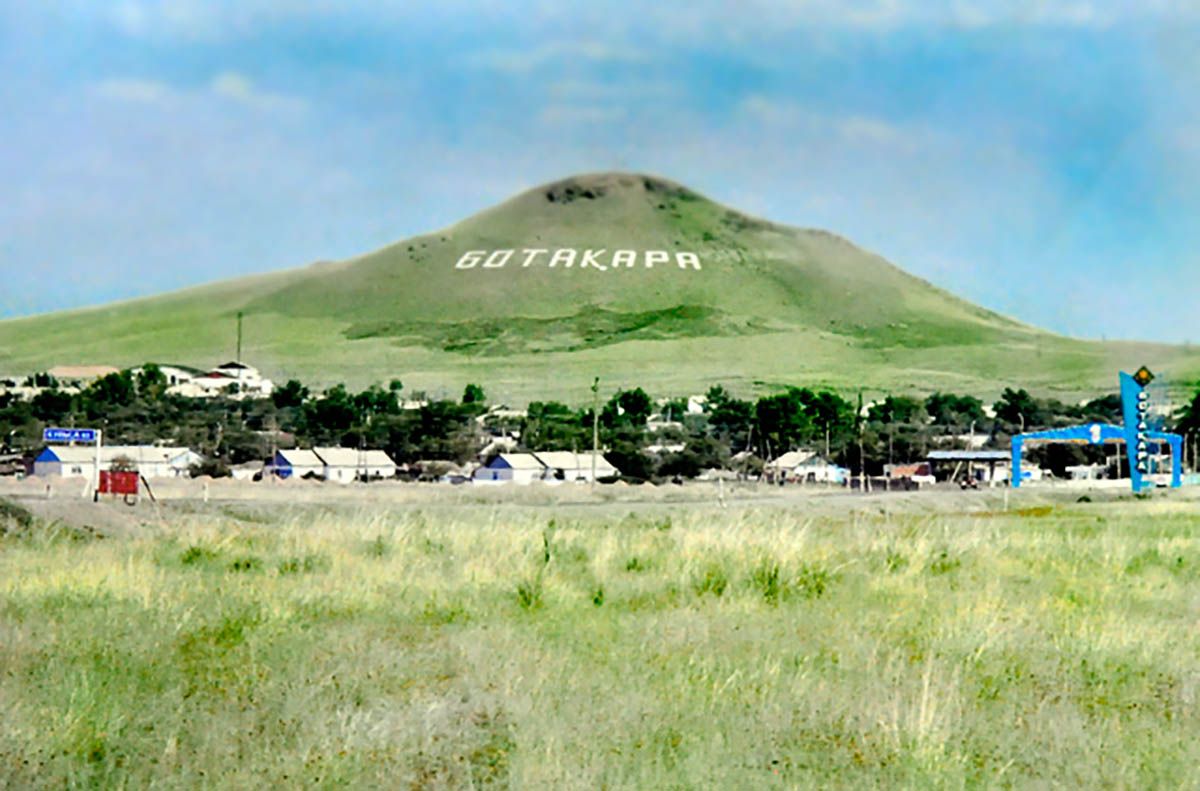 Б о т а қ а р а
Ж ұ м а ғ ұ л о в
Қ а л и а с қ а р
т а  т у л ы қ қ а
т ө р т
Б ұ қ а р е к е ң жыр л а й д ы
1.” Бұқарекең жырлайды...” оқулары қай жерде бастау алды?2.  “Бұқарекең жырлайды...” оқуларың  облыс денгейіне көтерген жерлес ақын?3. Ең бірінші мектеп қабырғасында өткізген ұстаз, ақын?
4.Бұқар жырау шығармалары неге үйретеді?5. Қазір “Бұқарекең жырлайды”оқулары неше номинацияда өтеді?6.Бұқар жырау оқулары қалай аталады?
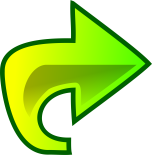 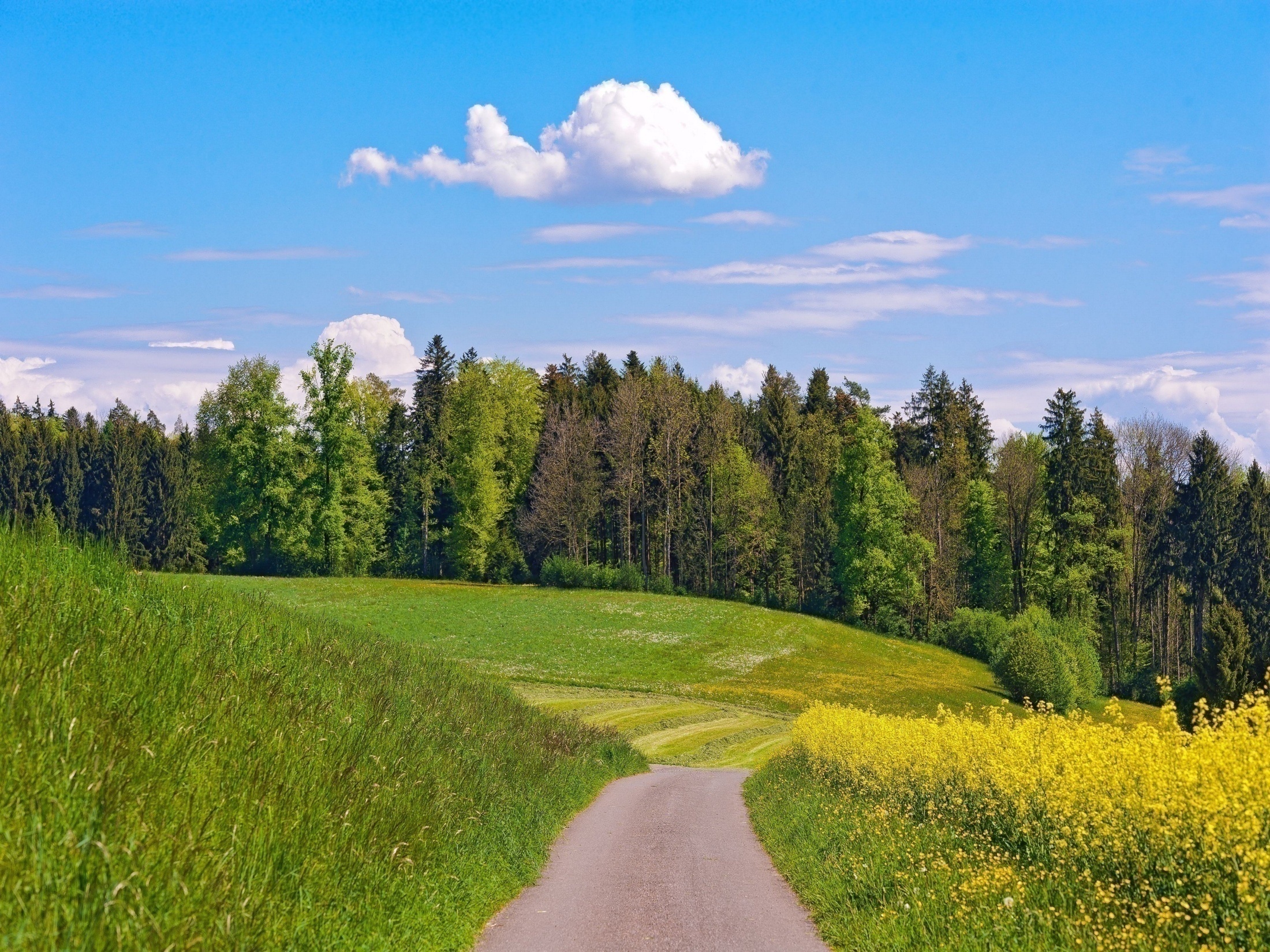 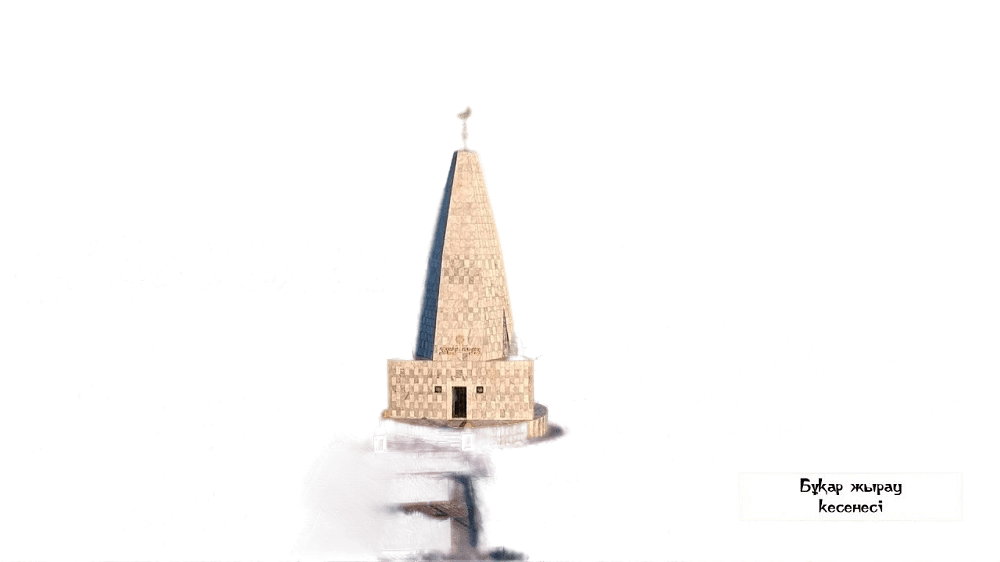 Шалқар ауылы
Бұқар жырау кесенесі
Бұқар жырау ауылы
Ақжар ауылы
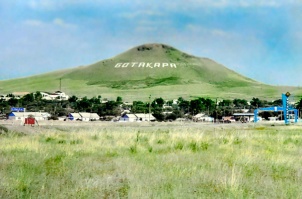 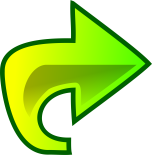 Ботақара
Алғабас ауылы
Керней ауылы
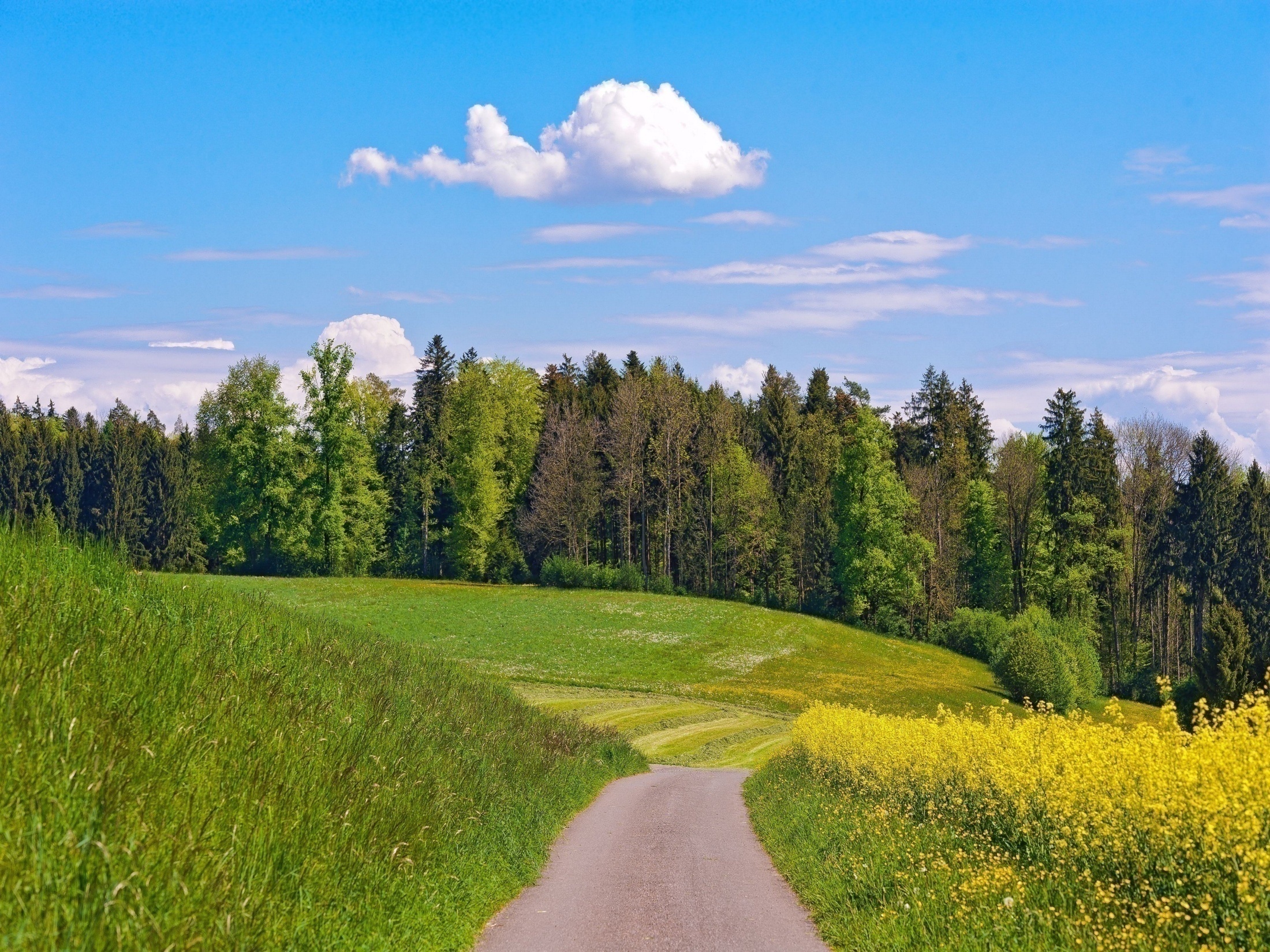 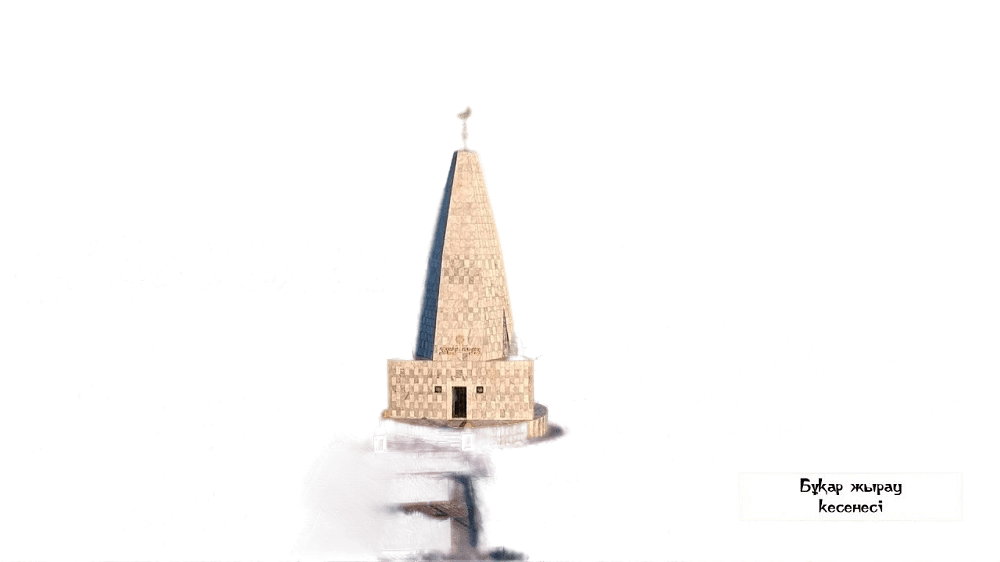 Шалқар ауылы
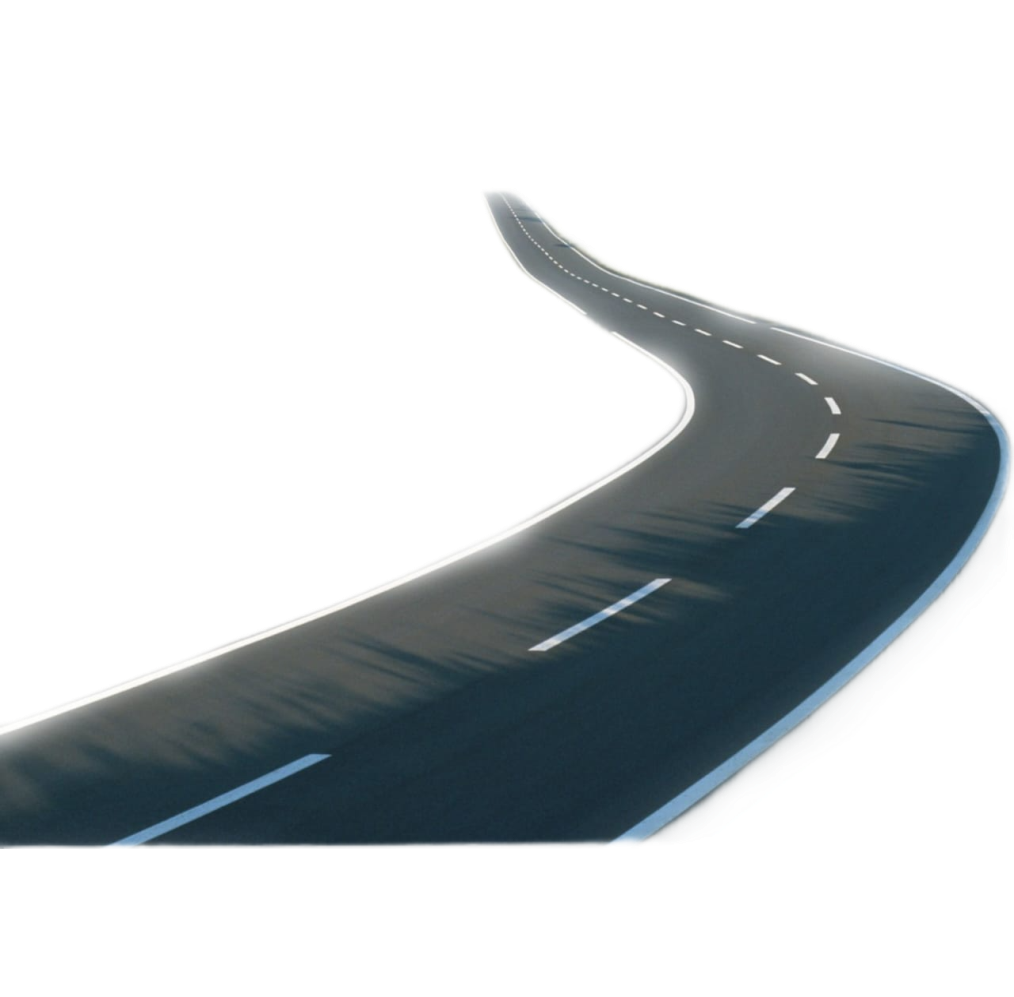 Бұқар жырау ауылы
Бұқар жырау кесенесі
Ақжар ауылы
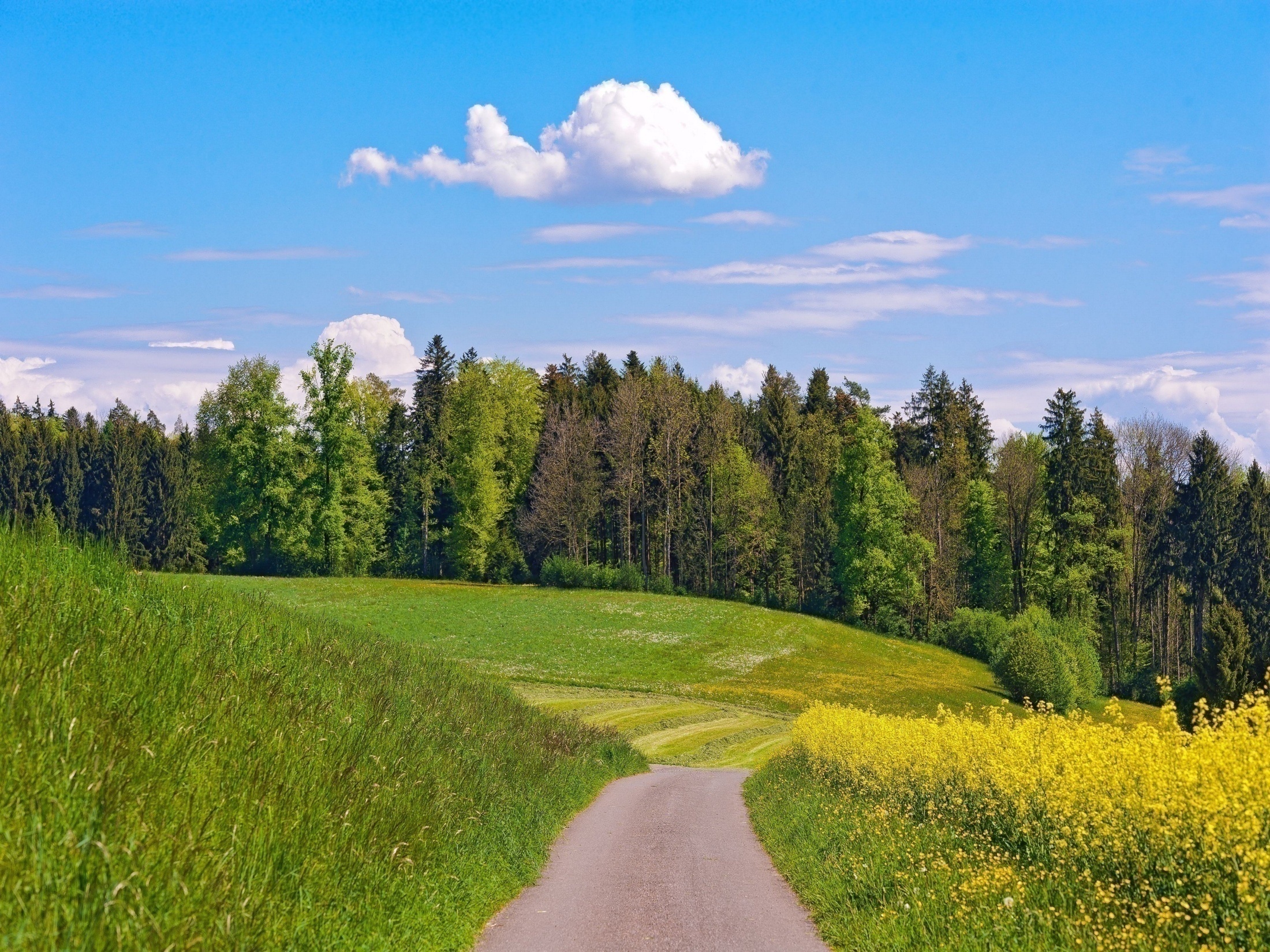 Керней ауылы
Алғабас ауылы
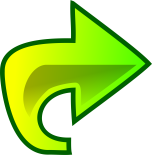 Ботақара
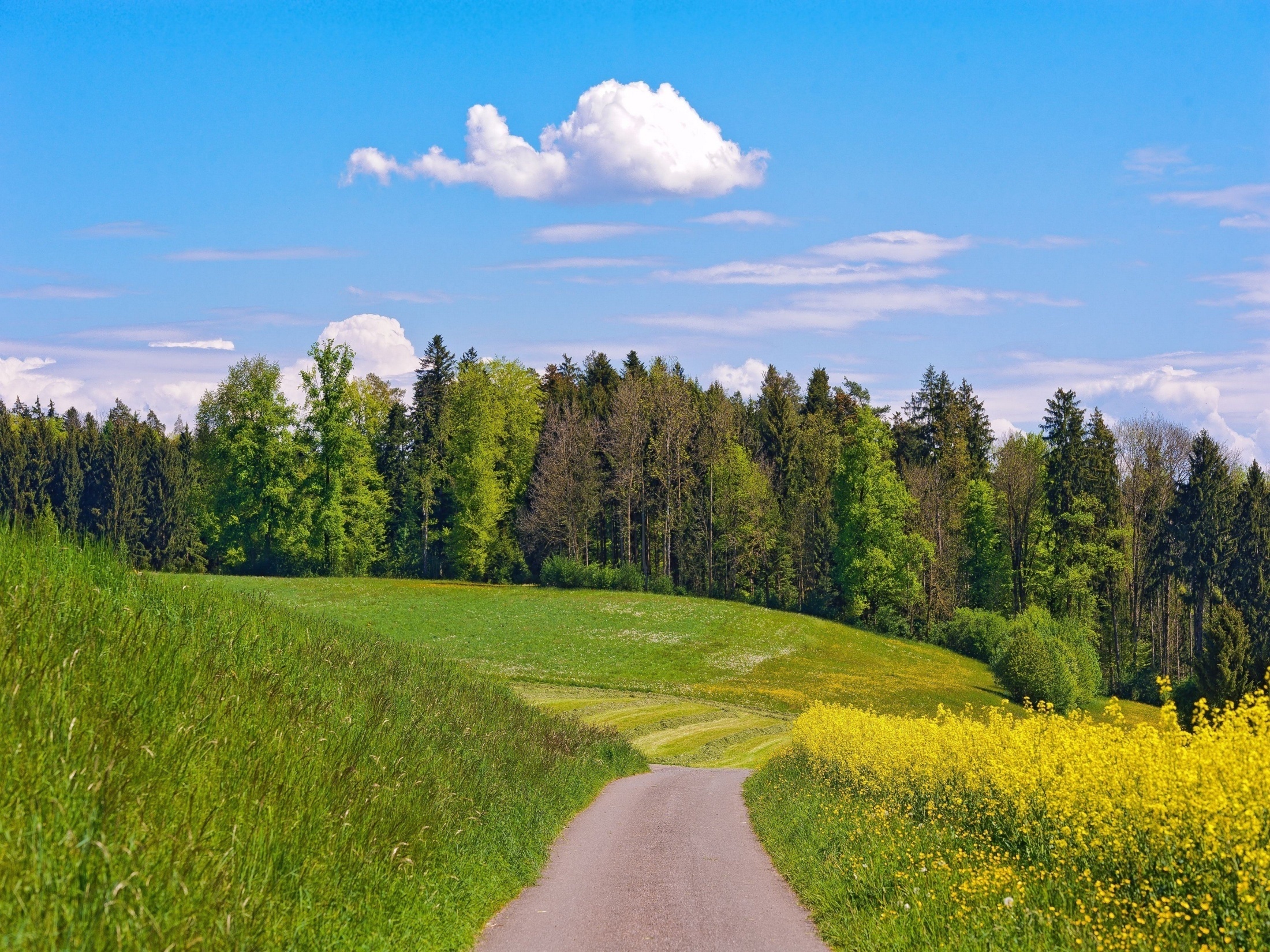 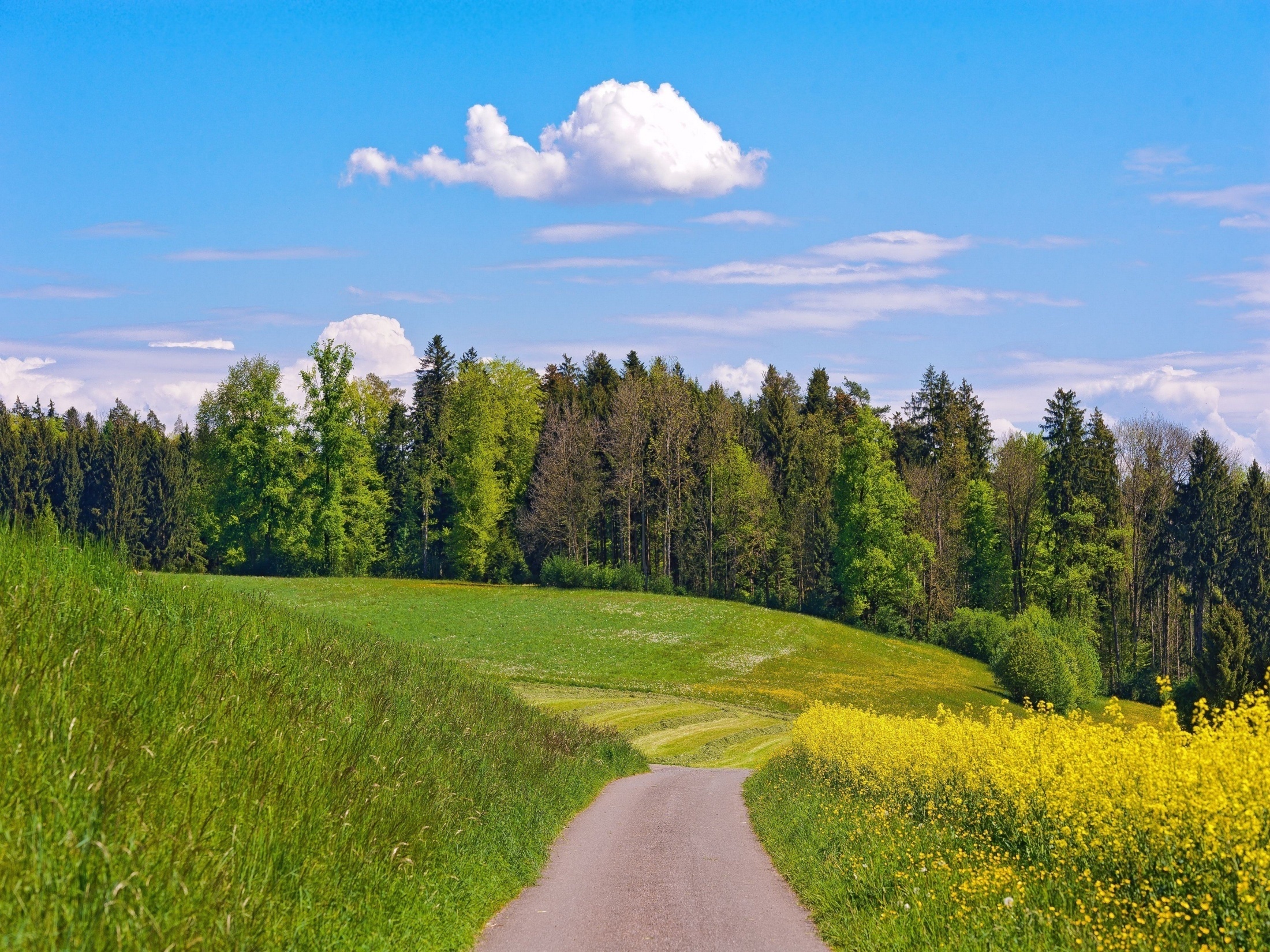 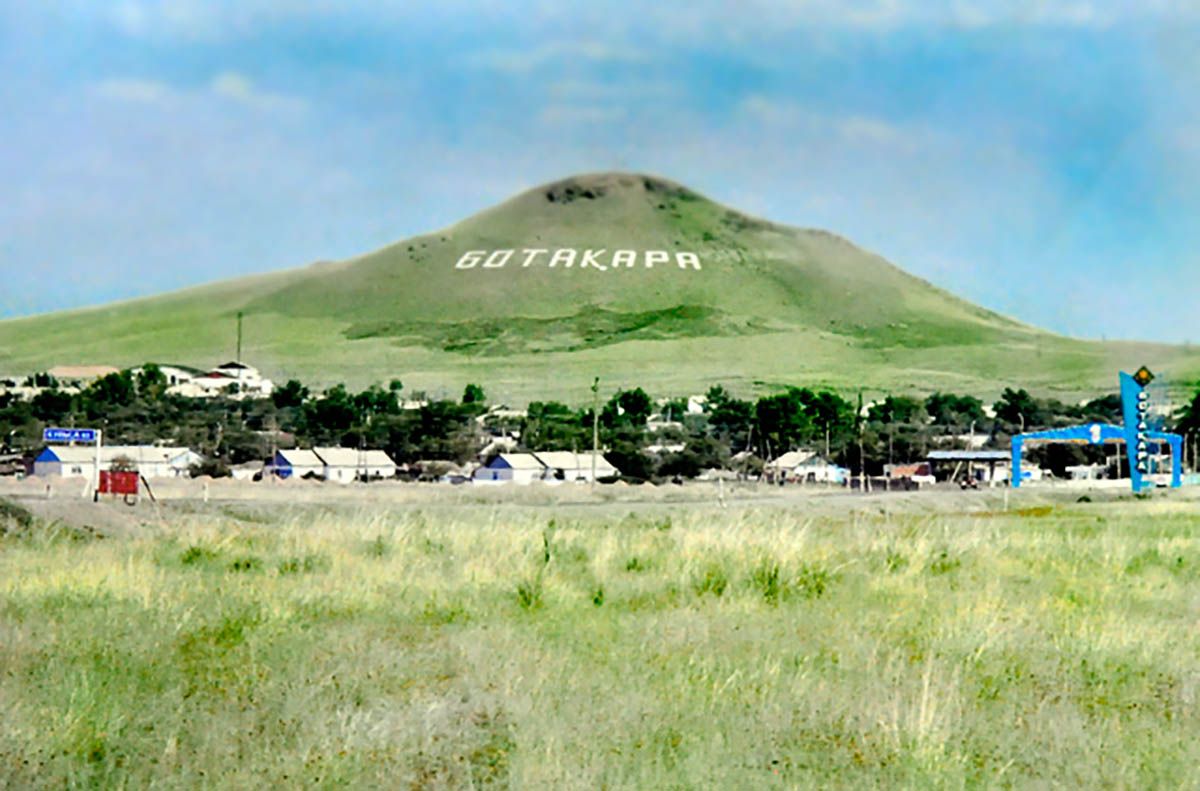 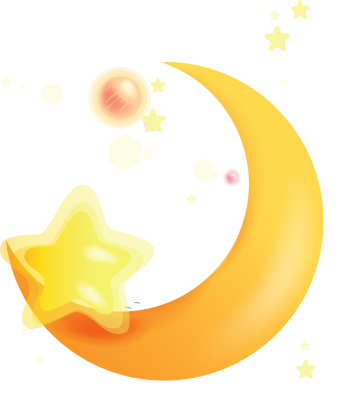 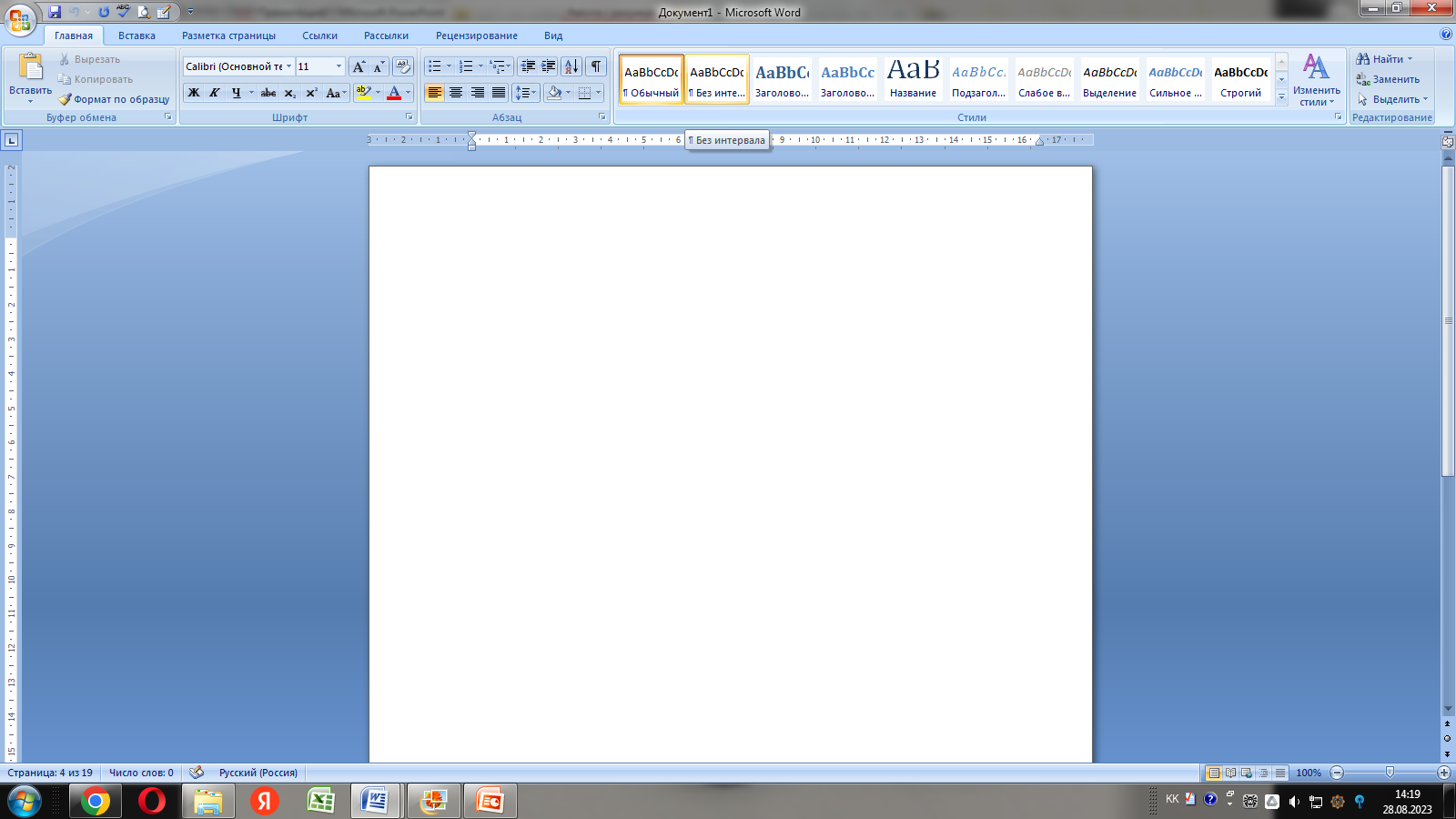 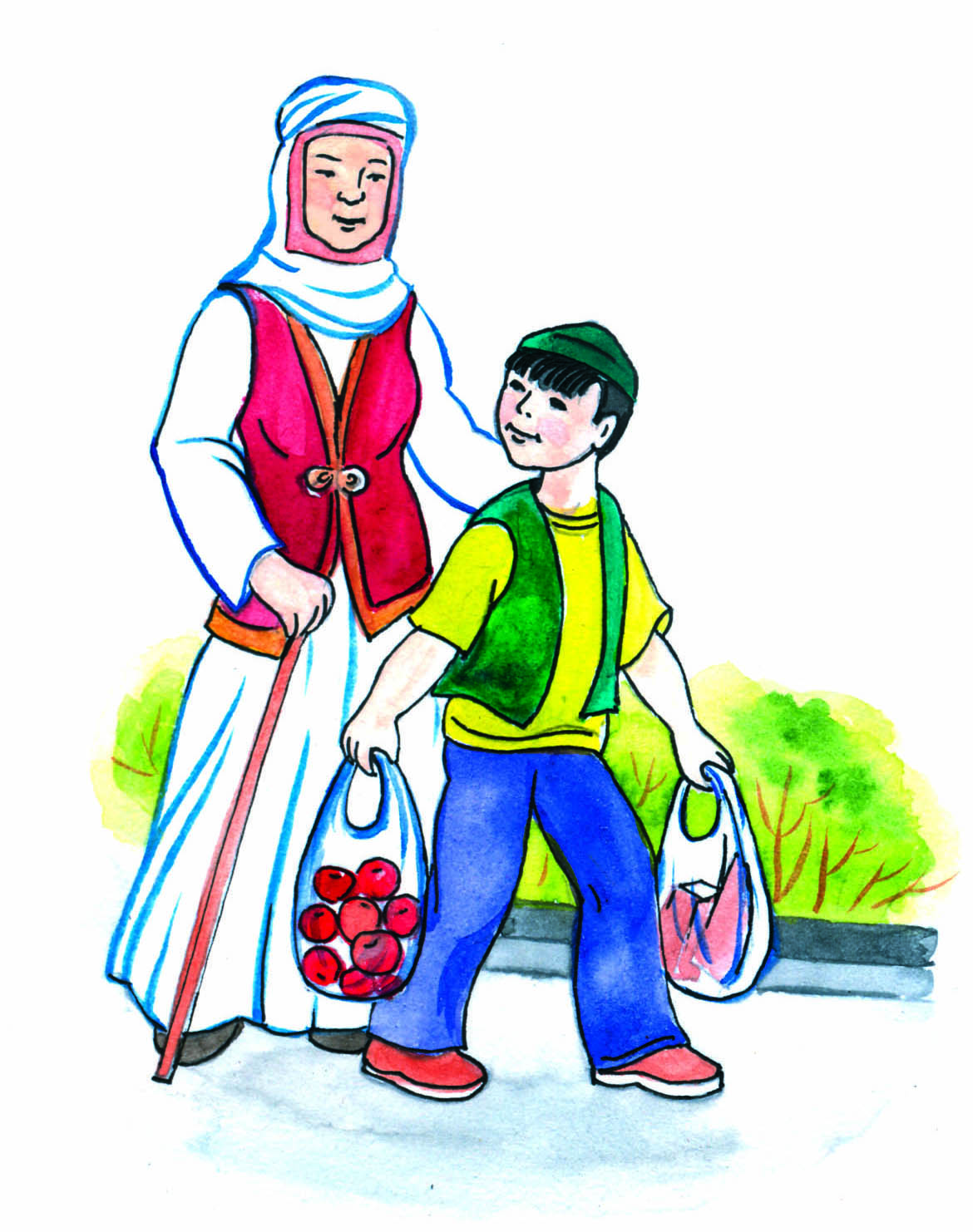 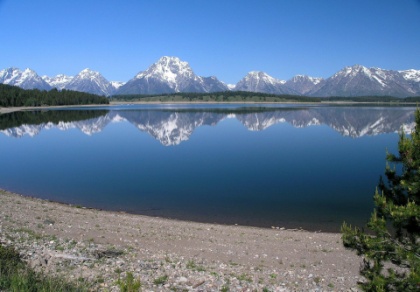 Е
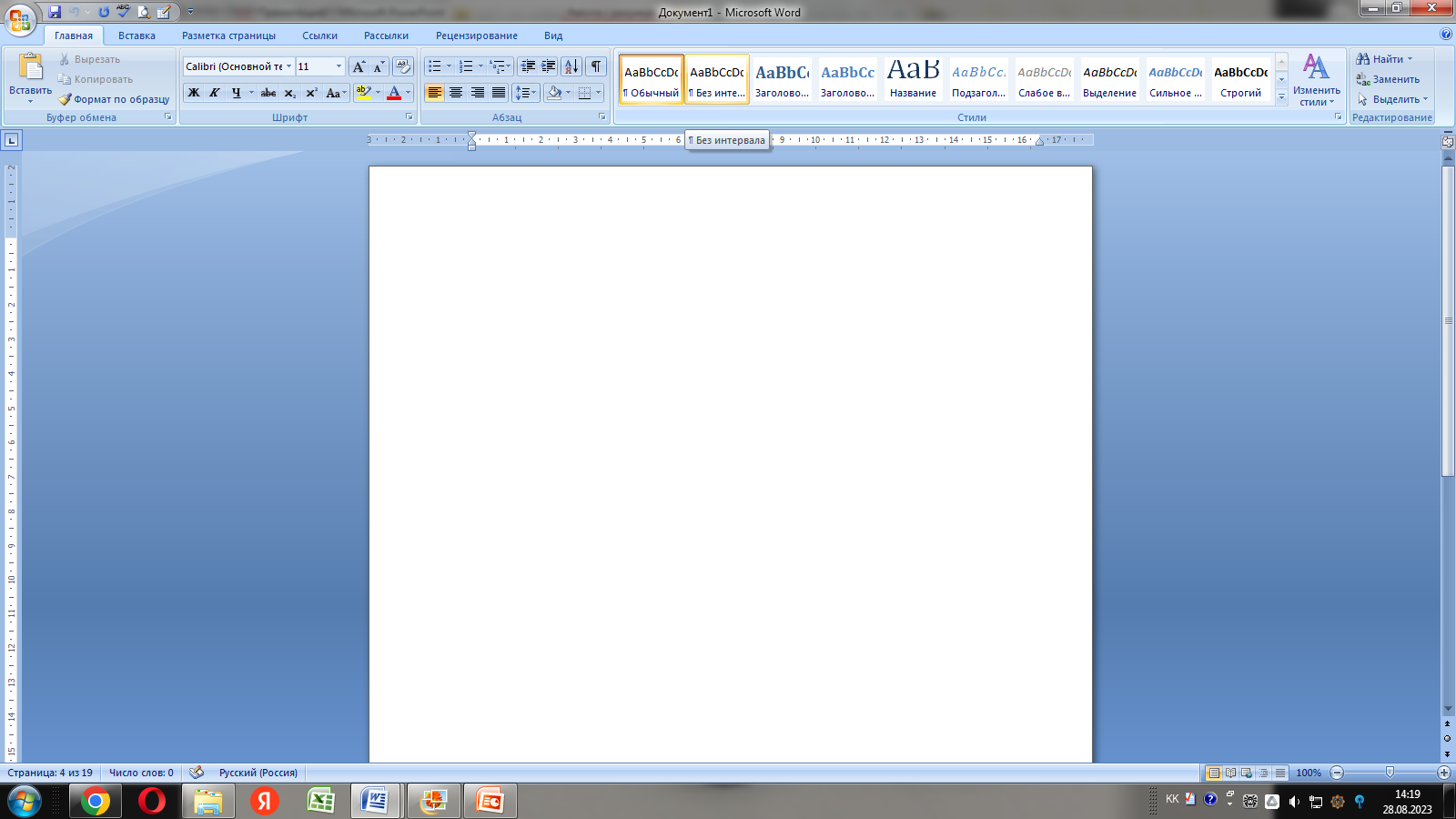 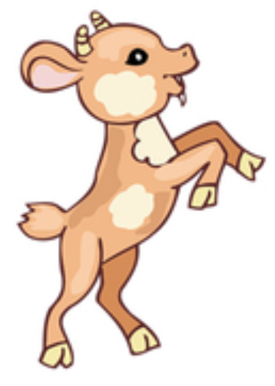 Ә
ИЕ
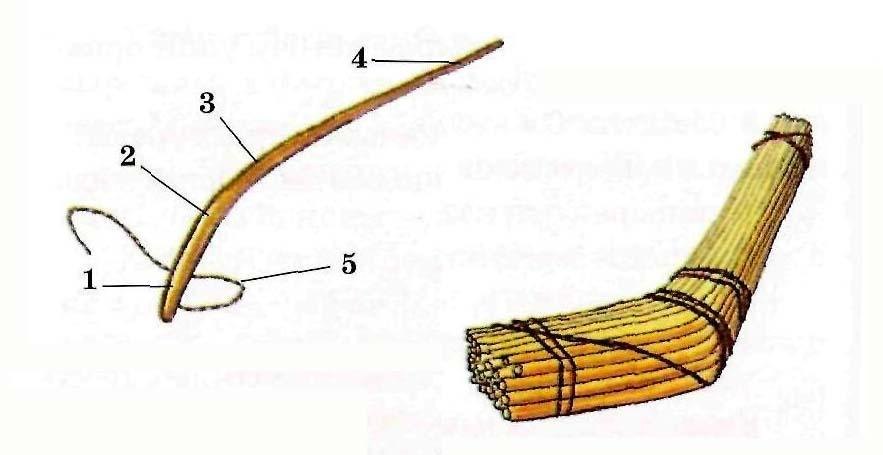 Әйгілі жырау, Абылай ханның
 ақылшы-биі, абыз Бұқар жырау Қалқаманұлын жұрт қалай атаған?
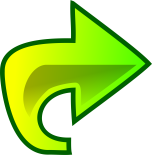 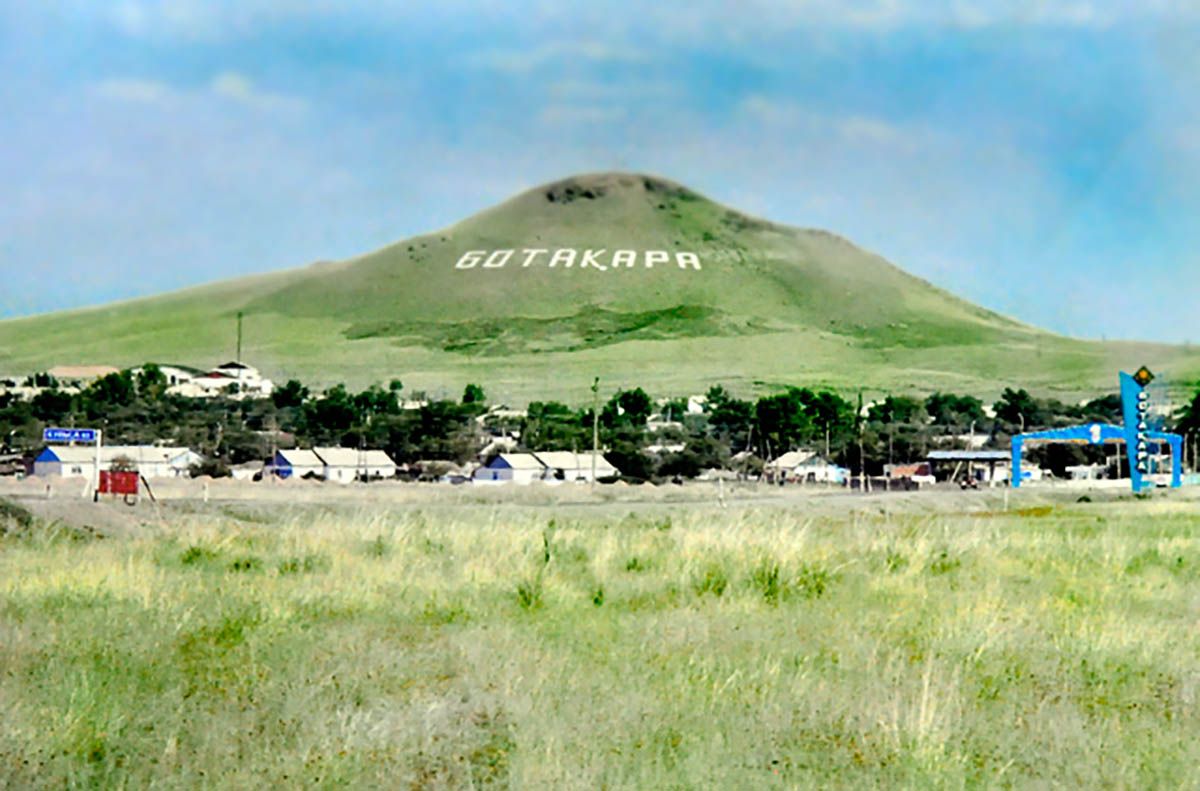 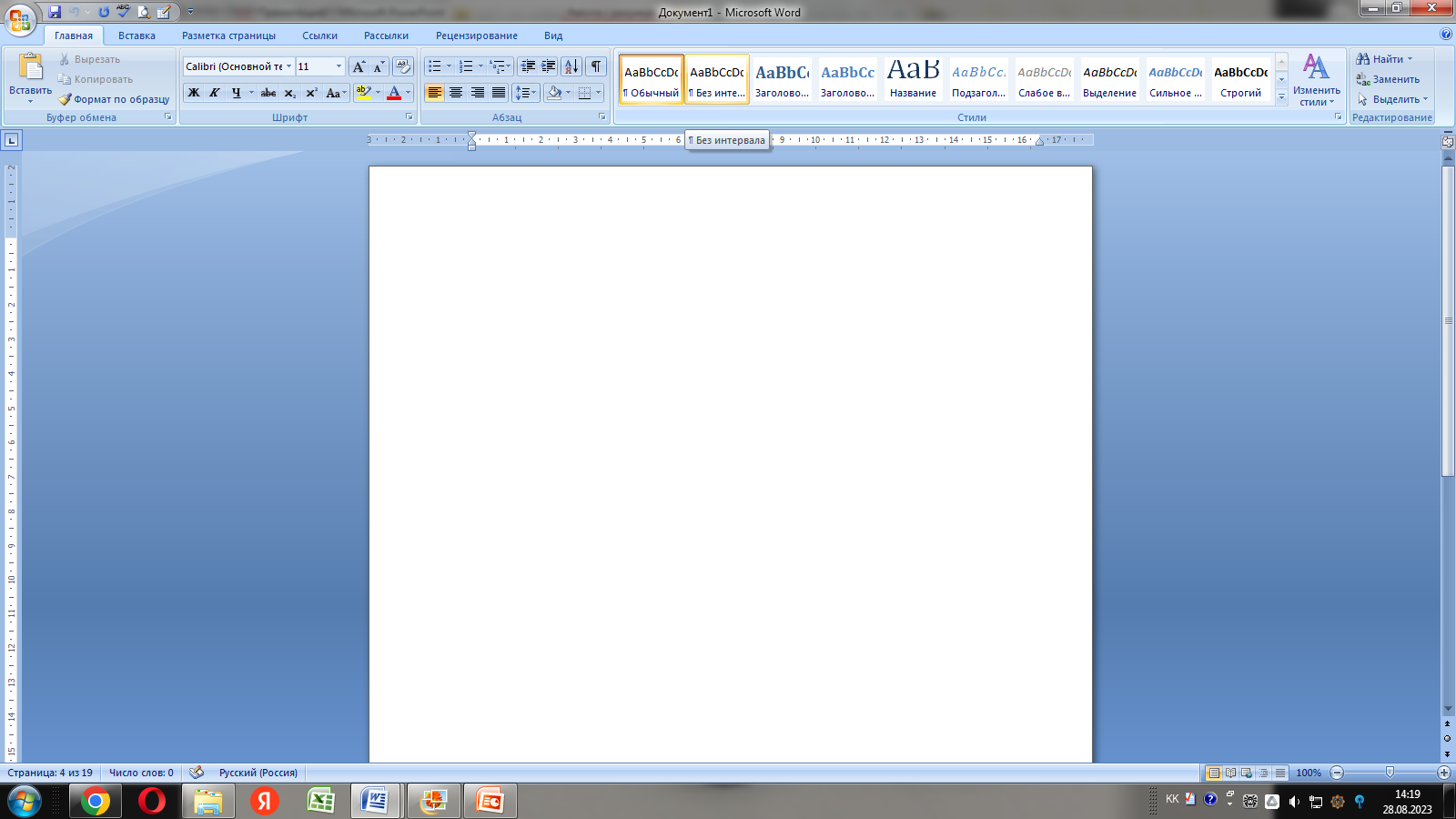 Көмекей әулие
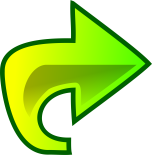 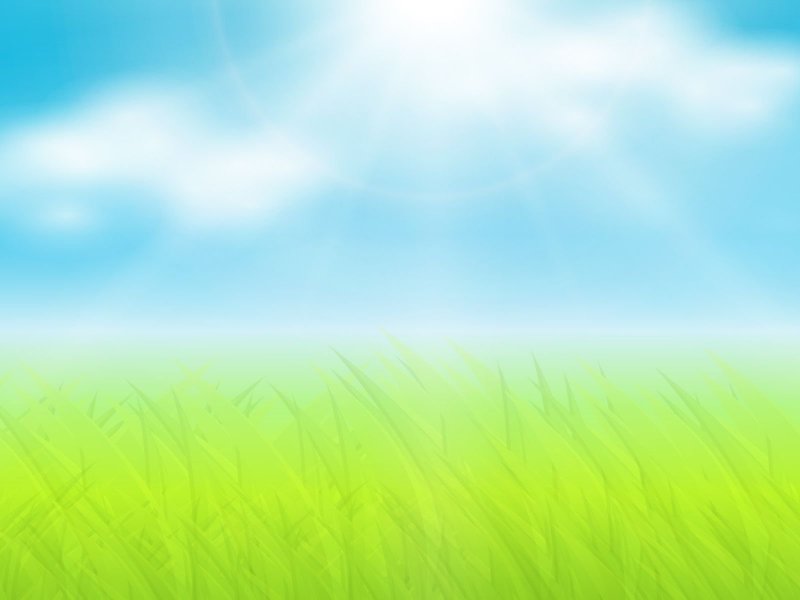 Назарларыңызға рахмет